স্বাগতম
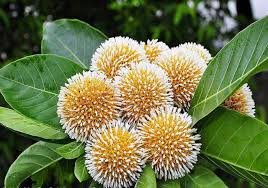 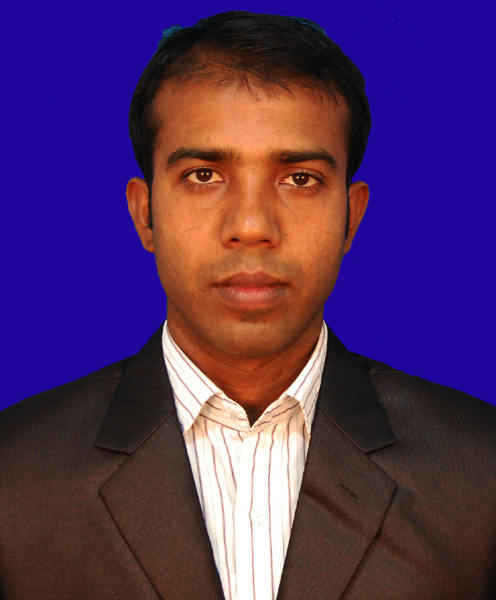 পরিচিতি
মোঃ শাহ আলম
সহকারী শিক্ষক, 
নারায়ণতলা মিশন উচ্চ বিদ্যালয়, সুনামগঞ্জ
E-mail: shahlamnmhs@gmail.com
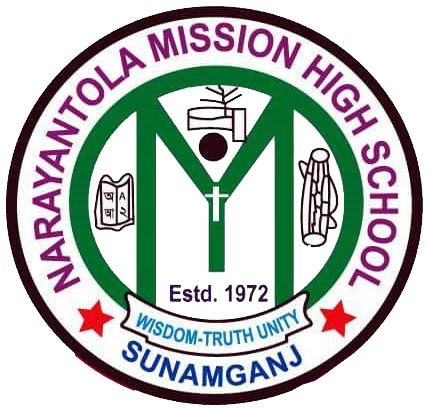 শ্রেণী - দশম
শিক্ষার্থী- ৩০
বিষয়-ইসলাম ও নৈতিক শিক্ষা 
অধ্যায়- তৃতীয়  
পাঠ -৪
তারিখ – ১৯/ ০৫/২০২০
পাঠ পরিচিতি
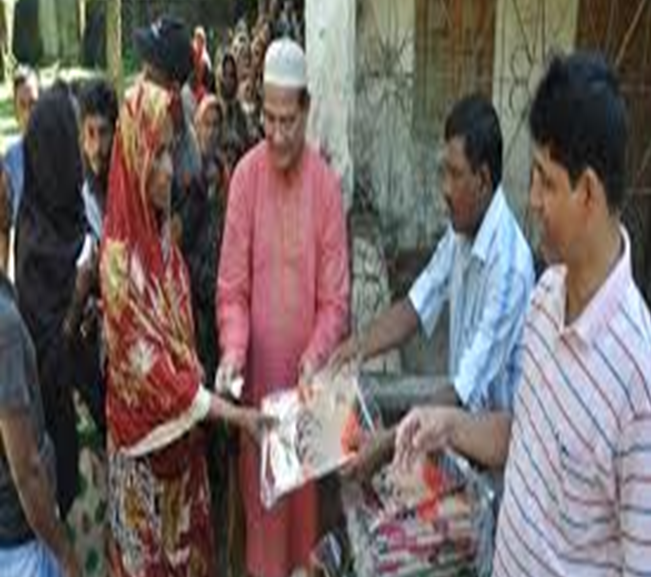 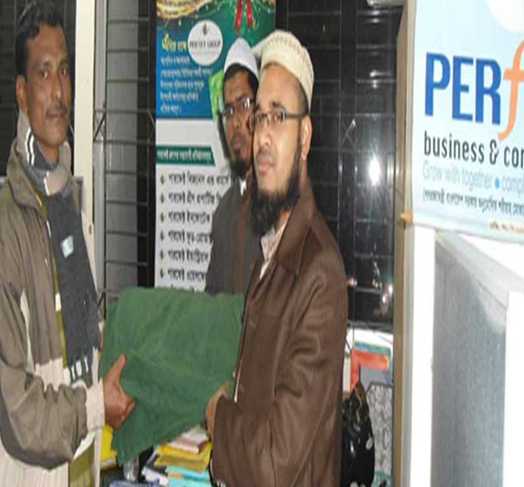 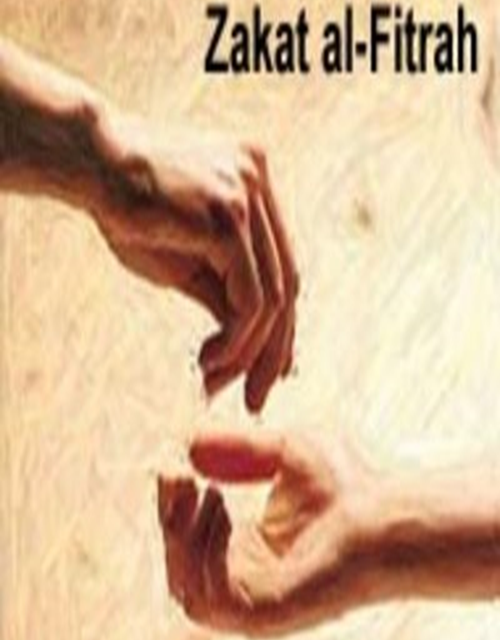 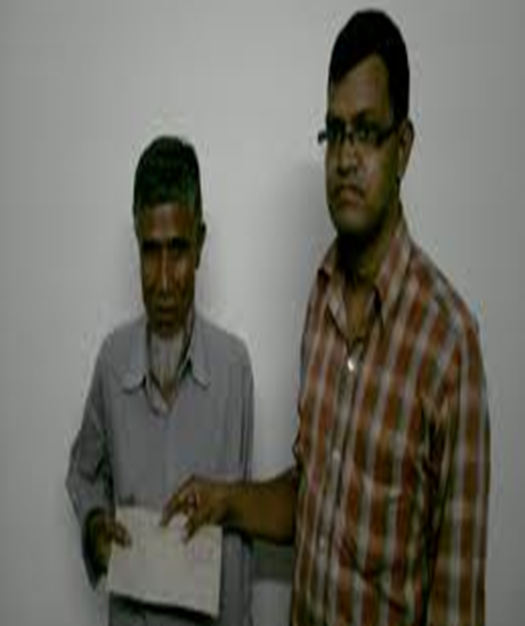 আজকের পাঠ
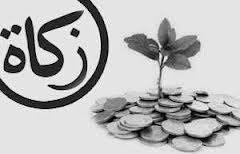 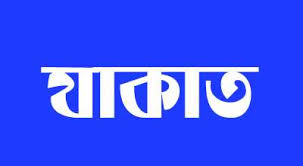 শিখনফল
এ পাঠ শেষে  শিক্ষার্থীরা...
১ । যাকাতের পরিচয়বলতে পারবে ।                           
২ । যাকাতের মাধ্যমে ধনী গরীবের মাঝে আর্থিক   সমন্বয়সাধিতহয় বর্ণনা করতে  পারবে ।  
 ৩। যাকাতের গুরুত্ব ও উপকারিতাবিশ্লেষণ করতে পারবে ।
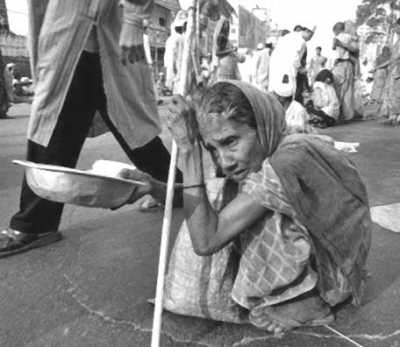 যাকাতের হকদার
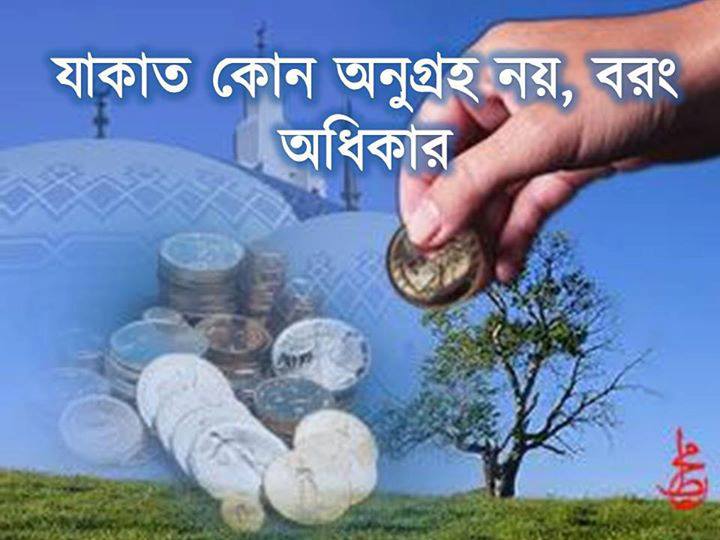 *মহানআল্লহ বলেন – আর তাদেরসম্পদে ভিক্ষুকওবঞ্চিতের অধিকার রয়েছে ( সুরা-আয-যারি য়াত -আয়াত-  ১৯)
* যাতে সম্পদ শুধু তোমাদের অর্থশালীদের মধ্যেই পুঞ্জীভূত না হয় । (সুরা, হাশর আয়াত-৭ )
একক কাজ 

 যাকাত হল আর্থিক ইবাদত
নামায যেমন ফরয যাকাত ও
ধনীদের উপর তেমনি ফরয সংক্ষিপ্ত ভাবে বর্ণনা কর ।
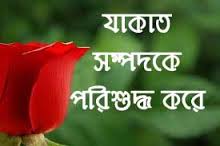 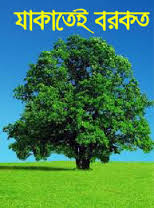 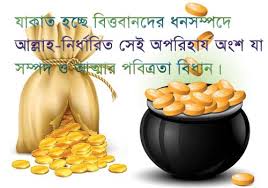 *যাকত মানুষের আত্নিক প্রশান্তি , নৈতিক উন্নতি সাধন করে ।
*মহানআল্লহতায়ালা বলেন –আপনি তাদের সম্পদ থেকে যাকাত গ্রহন করুন এর মাধ্যমে তাদের পবিত্র করবেন ।
 ( সুরা তওবা –আয়াত ১০৩)
দলীয়কাজ
*যাকাত প্রদানের মাধ্যমে মানুষের নৈতিক উন্নতি হয় ব্যাখ্যা কর ।
মূল্যায়্ন
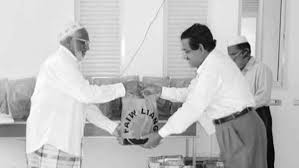 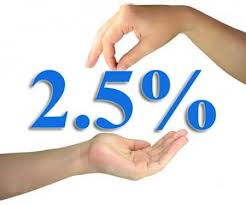 ১। যাকাত শব্দের অর্থ কি?
২। যাকাত কাকে বলে?
৩। যাকাত হলো দরিদ্র লোকের অধিকার ধনীলোকের অনুগ্রহনয় উদ্দীপকের আলোকে বর্ণনাকর। 
৪। সামাজিক ও অর্থনৈতিক উন্নয়নে যাকাত গুরুত্ব পূর্ণ ভূমিকা রাখে তোমার মতামত দাও ।
বাড়ীর কাজ
যাকাত আদায় ধনী ও গরীবের মধ্যে সেতু বন্ধন সৃষ্টি করে- ব্যাখ্যা কর।
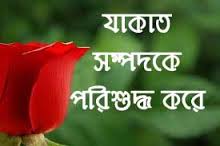 ধন্যবাদ